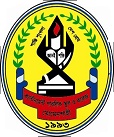 K¨v›Ub‡g›U cvewjK ¯‹zj I K‡jR,
†gv‡gbkvnx
D”PZi MwYZ K¬v‡m mevB‡K ¯^vMZg
D”PZi MwYZ 2q cÎ
Dc¯’vcbvqt
AvR‡Ki cvV Abykxjbx-8.2
w¯’wZ we`¨v
‡jKPvi-3
cv‡Vi Kvw•LZ wkLb dj/D‡Ïk¨
1| Roe¯‘i Dci wµqvkxj mgvšÍivj e‡ji jwä wbY©q Ki‡Z cvi‡e |
w¯’wZ we`¨v
c~e© Ávb hvPvB
 
** jvwgi Dccv`¨ wK ? kZ©¸wj ej|
w¯’wZ we`¨v
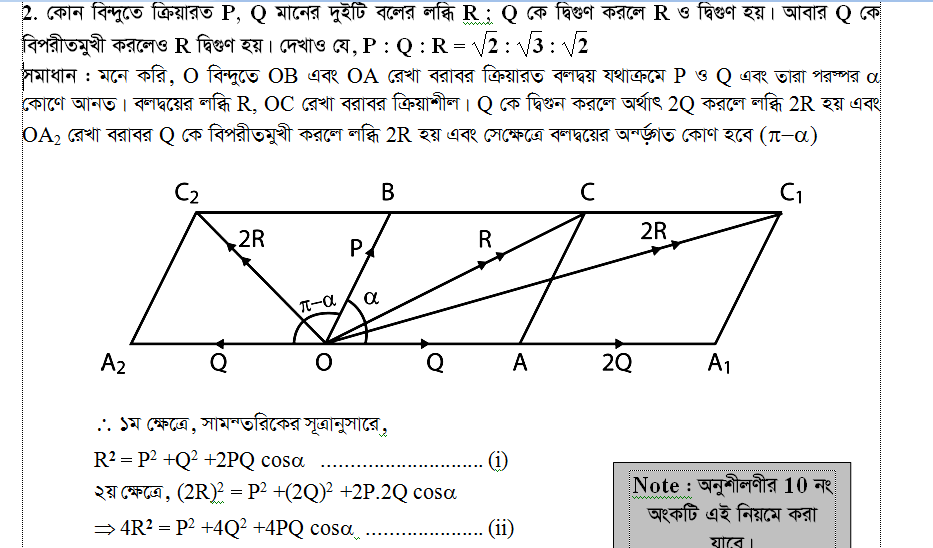 w¯’wZ we`¨v
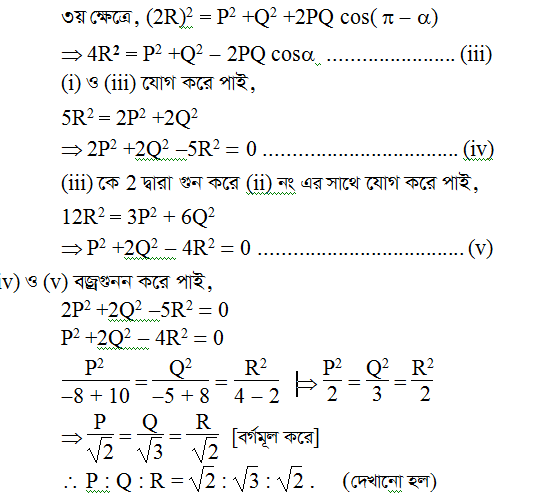 w¯’wZ we`¨v
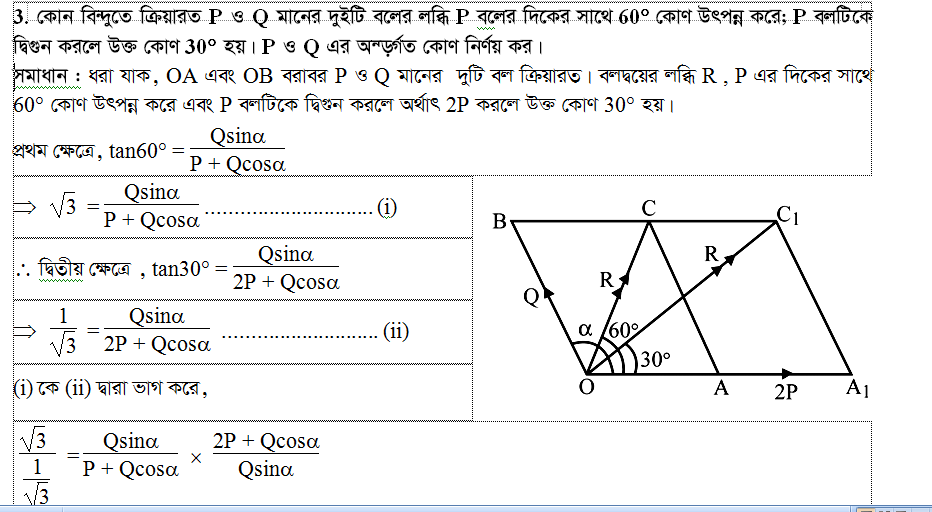 w¯’wZ we`¨v
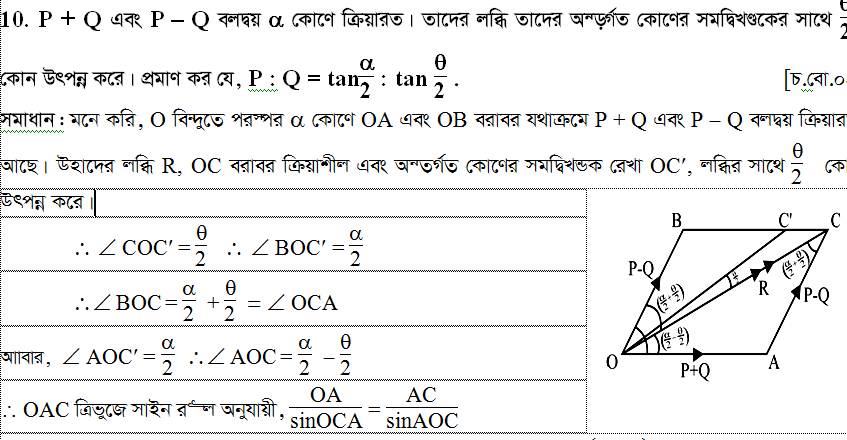 w¯’wZ we`¨v
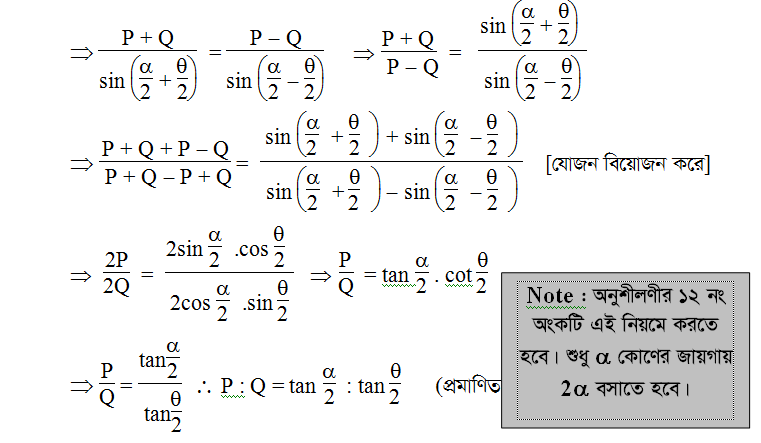 we¯ÍvwiZ cvVt
* m~Î 1| t `yBwU m`„k ev mgg~Lx mgvšÍvivj e‡ji jw×i     gvb I Zvi cÖ‡qvM ev wµqvwe›`yi Ae¯’vb wbY©q Ki|  2015 mv‡ji cixÿvq P‡j G‡m‡Q| 
*** m~Î 2| t `yBwU Am`„k mgvšÍvivj e‡ji jw×i gvb I Zvi cÖ‡qvM ev wµqvwe›`yi Ae¯’vb wbY©q Ki|
2bs m~Ît `yBwU Am`„k mgvšÍvivj e‡ji jw×i gvb I Zvi cÖ‡qvM ev wµqvwe›`yi Ae¯’vb wbY©q Ki|
R2
R1
F
F
G
O
H
Q
P
M
N
R2
F
D
A
Q
C
B
P
E
F
R1
k
L
cvV g~j¨vqb
m~‡Îi wewfbœ wel‡q cÖkœ Kiv
cieZx w`‡bi cvV
ev¯ÍemsL¨vi ‡jKPvi-3
QvÎQvÎx‡`i HOME WORK Check  Kiv Ges Aby -8.1  Gi Dci  Class test  wbe|
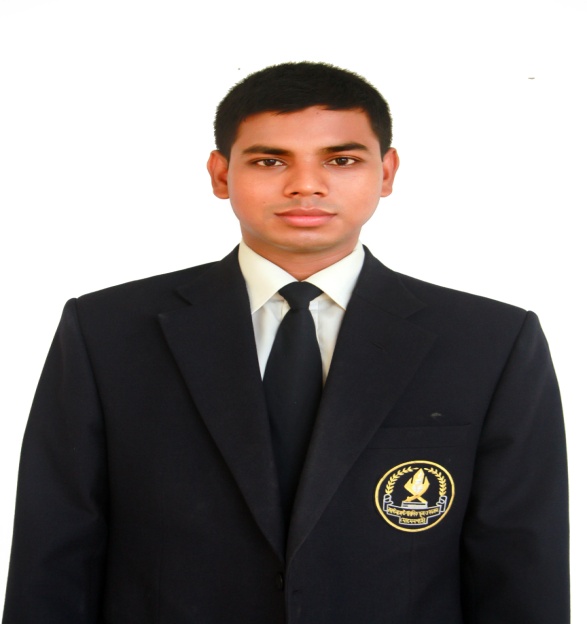 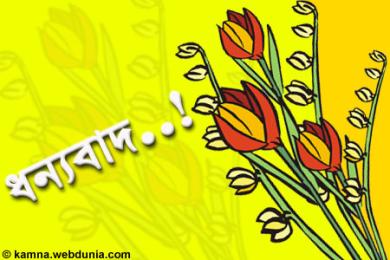 ‡mv‡nj wgqv   cÖfvlK, MwYZ
K¨v›Ub‡g›U cvewjK ¯‹zj I K‡jR ‡gv‡gbkvnx
সকলকে